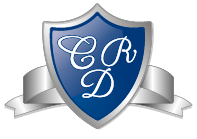 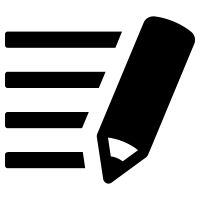 Unidad 1 – Clase 29Las letras que forman                      palabras
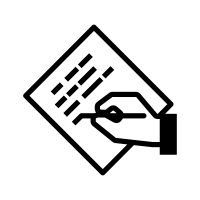 OBJETIVO DE LA CLASE:

OA3: Identificar la g-gu
Lenguaje • 1ro Básico
Profesora Carolina Díaz 
Jueves 3 de Junio del 2021
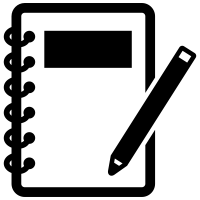 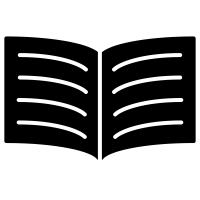 Normas de grupo
EXPECTATIVAS DE NUESTRA CLASE
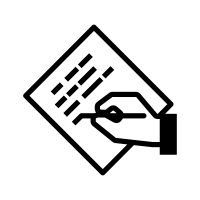 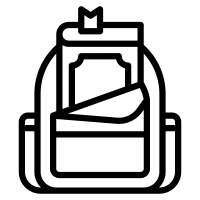 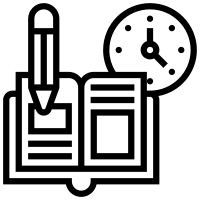 Trae tus materiales
Toma apuntes
Resuelve las tareas a tiempo
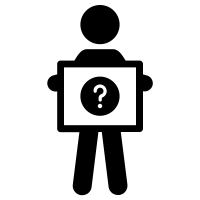 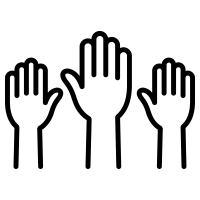 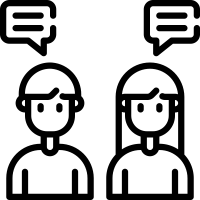 Plantea tus dudas
Comparte lo aprendido
¡Participa!
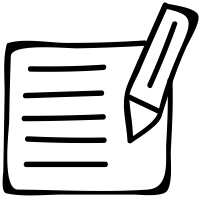 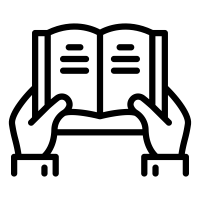 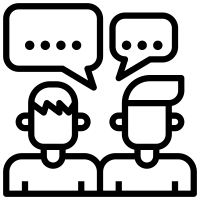 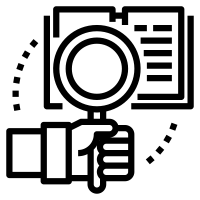 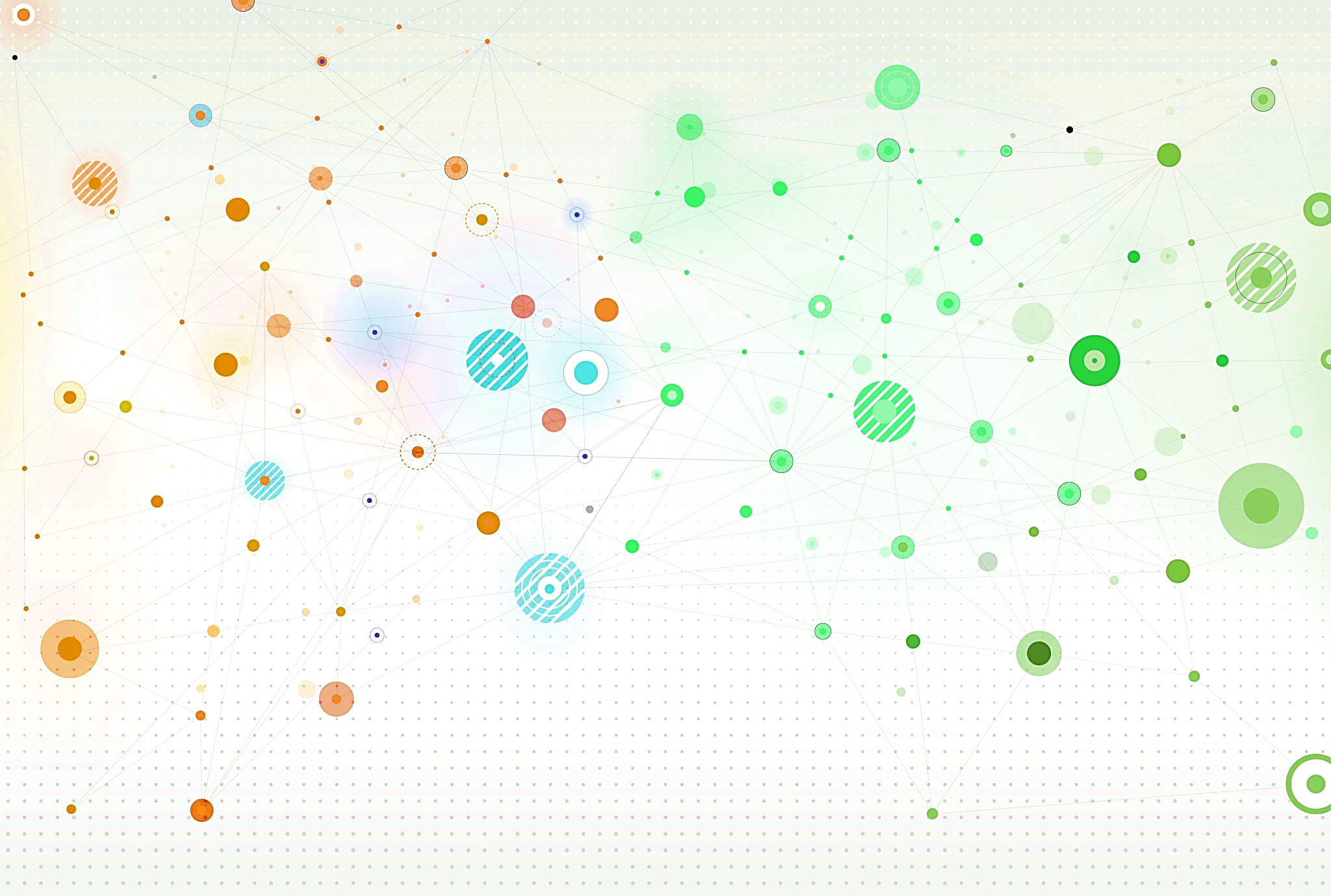 Conocimiento nuevo
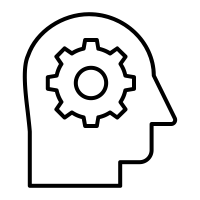 Anota en tu cuaderno
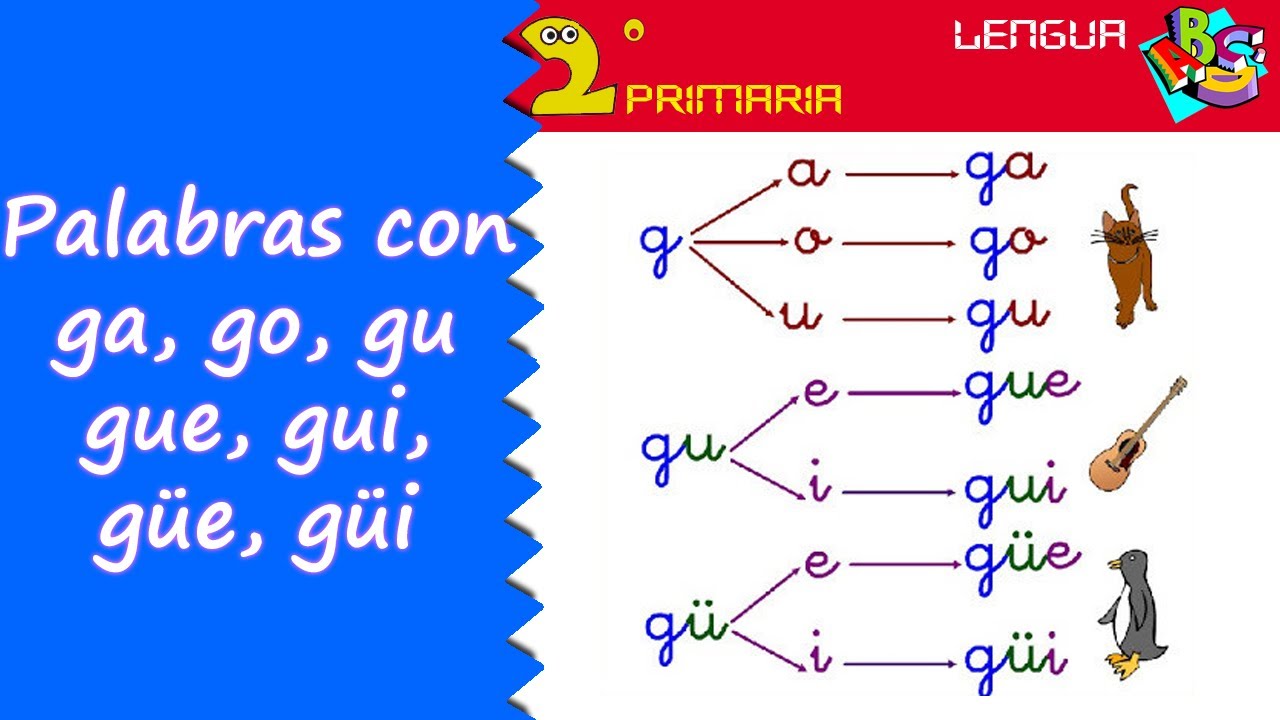 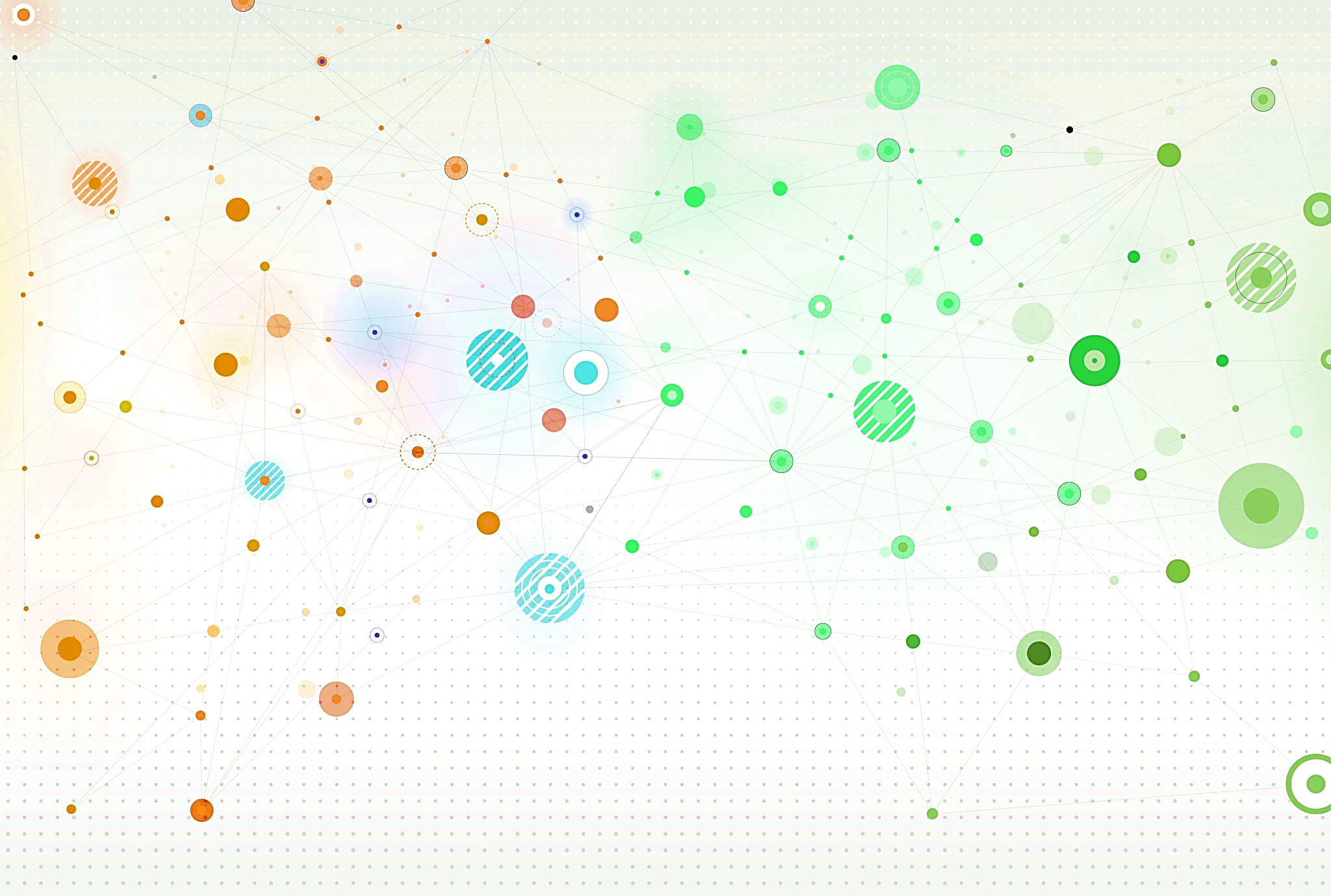 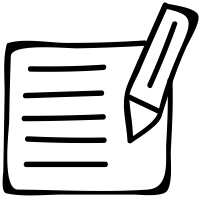 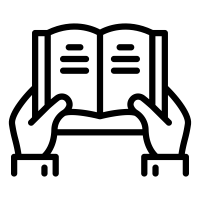 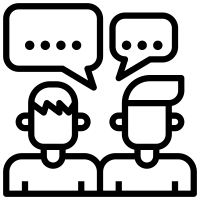 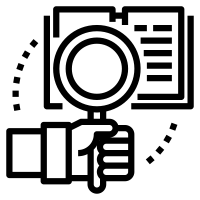 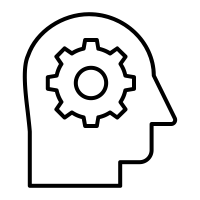 PRACTICA INDEPENDIENTE
Escribe en tu cuaderno una palabra con cada sílaba.
Ga:							Gi:

Ge:							Go:

Gue:  						Gu:

Gui:
CIERRE
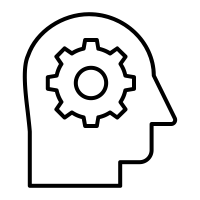 Lee las siguientes palabras con ga-ge-gue-gui-gi - go - gu.
1) Genio 		  			2) Águila             

3) Amiga					4) Gorra			

3) Guerra 	      				6) Aguja
                                7)Gigante